Practice with Visuals
Skewed Images
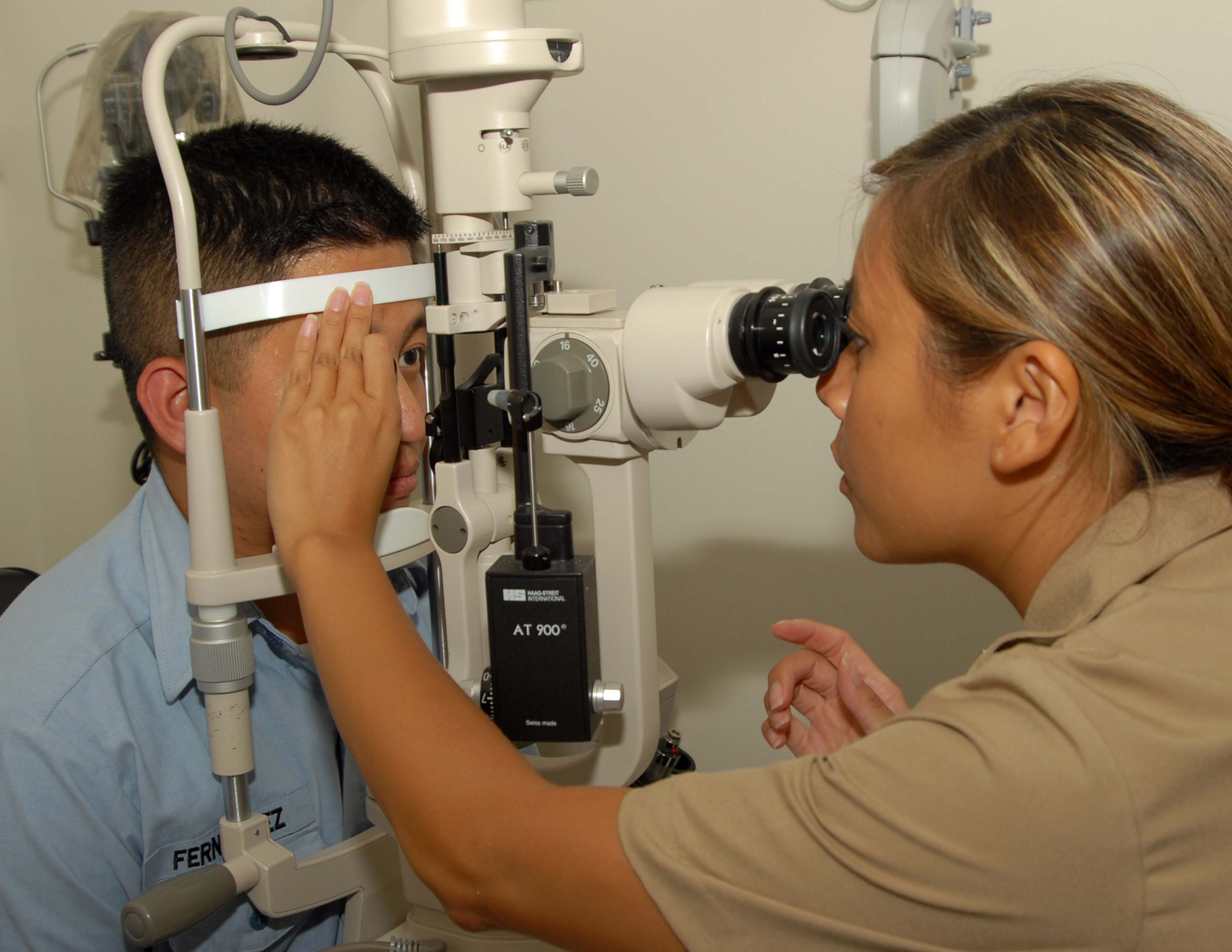 See how the top image is proportionate but the bottom image is skewed?
Right click the bottom image and see if you can make the image proportional again.
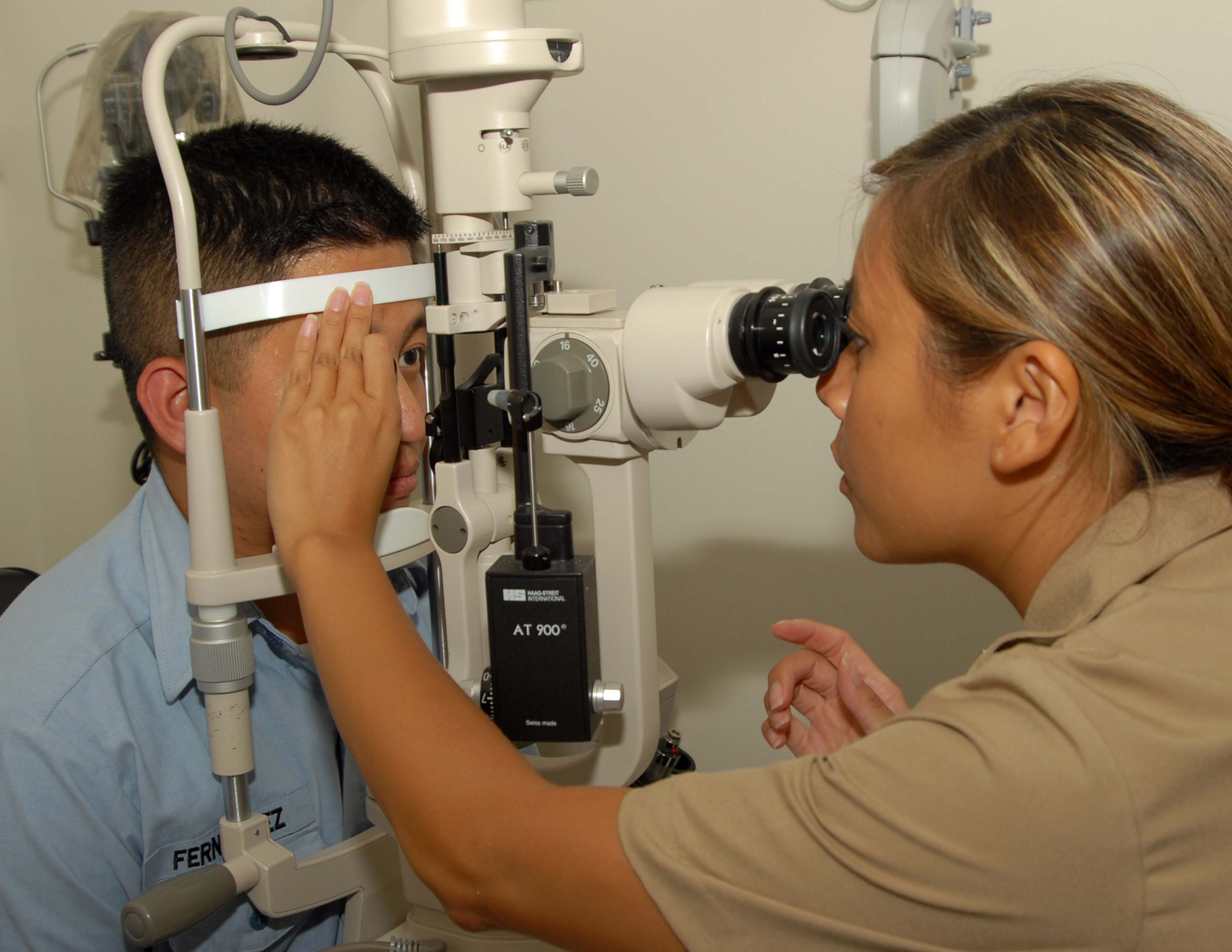 Small Images
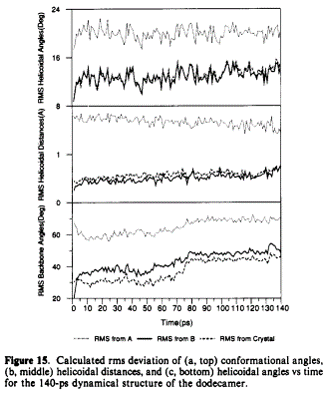 See how small the text is on this image?  Can you read the vertical axis label?  
Make the image bigger and see if it is easier to read.
Blurry Images
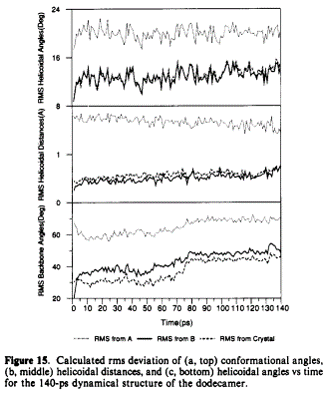 You still really can’t read that vertical axis label even at a larger size.
Try inserting a text box to replace the blurry text with something clearer.  It doesn’t need to be the real words  
TIP: if you make the background of the text box white you can place it directly over the original text and it won’t show through.
Blurry Images
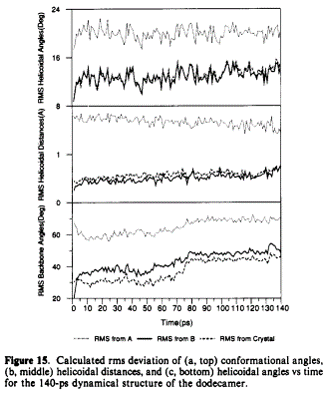 See how much easier this is to read?
This is a new caption for the x axis of this chart.
White Space
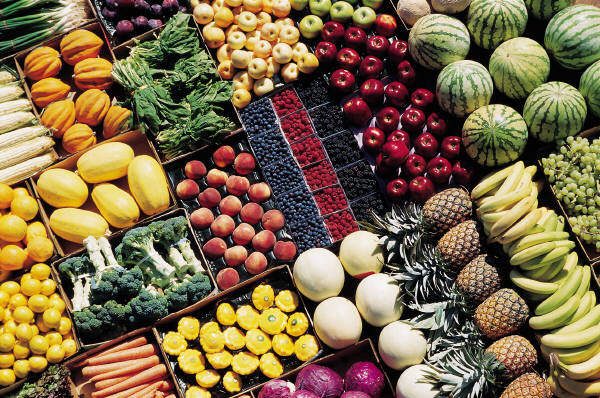 Do you want to insert an image in Canvas but your text is too close to the picture?  Add some white space.
Add space around this picture by clicking on the image then on the Crop tool and instead of dragging the bars in to crop, drag them out to add space.  Save it as an image and add it to your Canvas page to see how it looks.
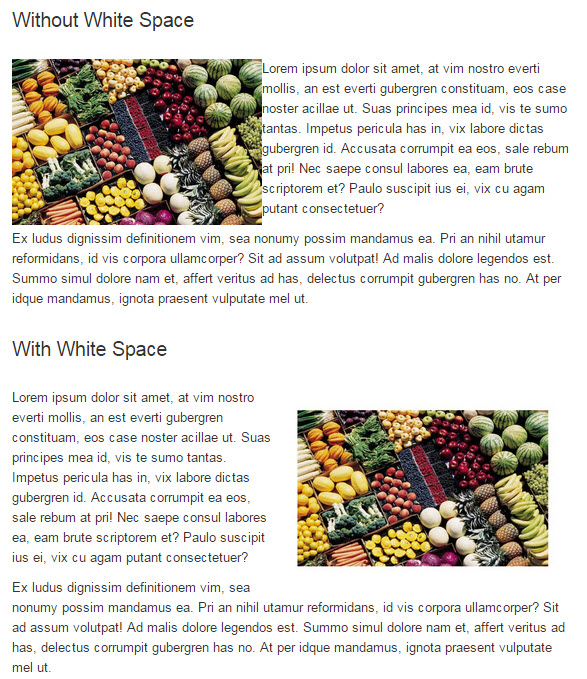 White Space
See the difference?

TIP: Want to know how to float images in Canvas?  In the text editor, click on the image and then click right or left align.
Alignment
Word
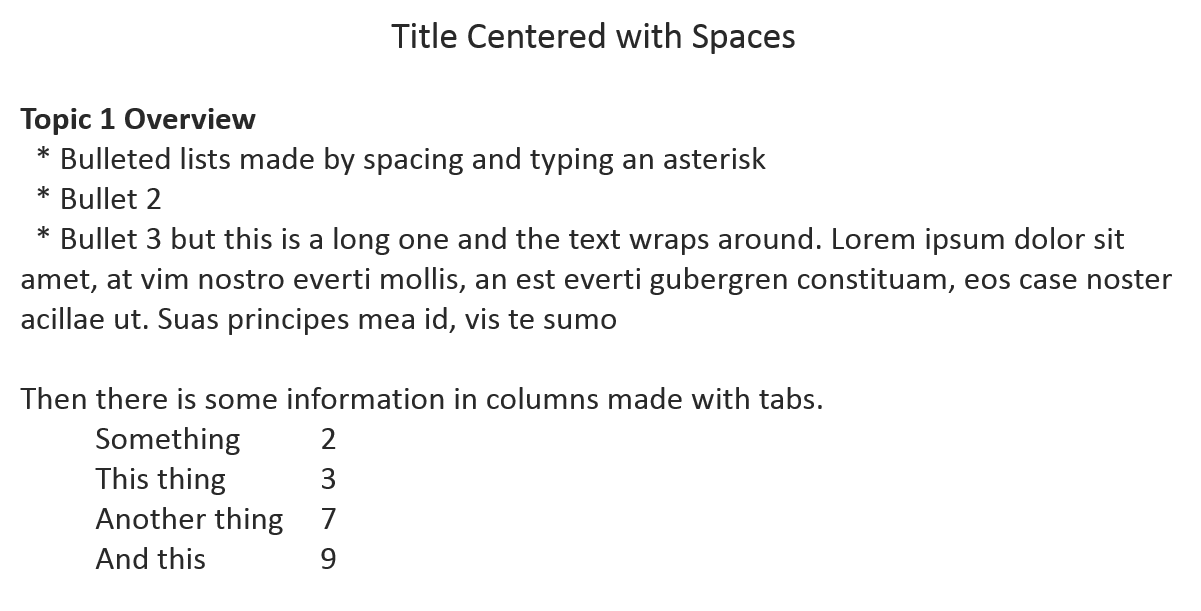 Depending on your writing habits, if you copy and paste from Word you may see some odd things in your alignment.
Web
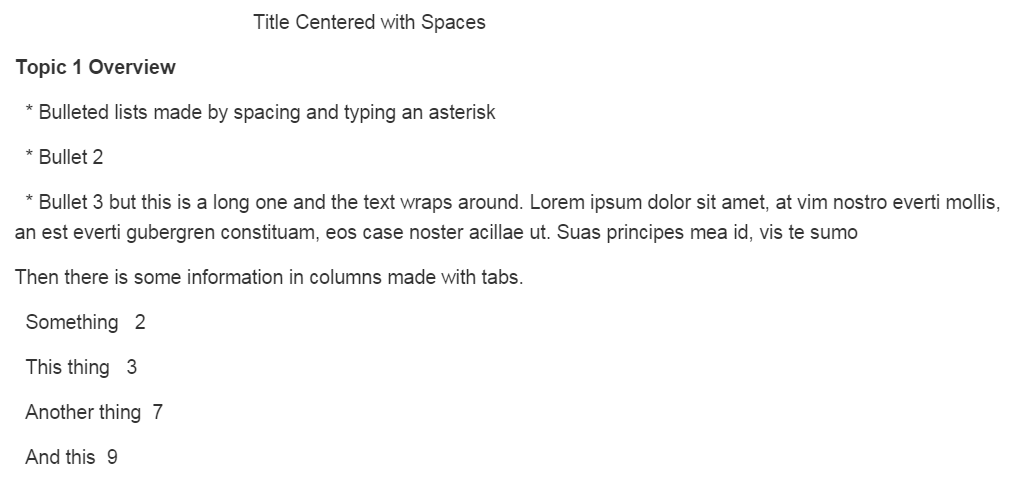 Alignment
Title Centered with Spaces

Topic 1 Overview
  * Bulleted list made by spacing and typing an asterisk
  * Bullet 2
  * Bullet 3 but this is a long one and the text wraps around. Lorem ipsum dolor sit amet, at vim nostro everti mollis, an est everti gubergren constituam, eos case noster acillae ut. Suas principes mea id, vis te sumo

Then there is some information in columns made with tabs.
	Something 	2
	This thing 		3
	Another thing	7
	And this		9

Topic 2 Overview
  1) Numbered list made by spacing and typing a number
  2)Point 2
  3) Point 3 but this is a long one and the text wraps around. Lorem ipsum dolor sit amet, at vim nostro everti mollis, an est everti gubergren constituam, eos case noster acillae ut. Suas principes mea id, vis te sumo
Try using built-in headings (in Word), bulleted lists, numbered lists, and center and right align (sparingly) to make things line up cleanly in your Canvas page.  When presenting tabular data, go ahead and use a table.  Practice with this text box =>
TIP: Use tables for tabular data.  Try not to use them for general page layout and formatting as that creates accessibility issues.